HoisingtonTechnical Assistance
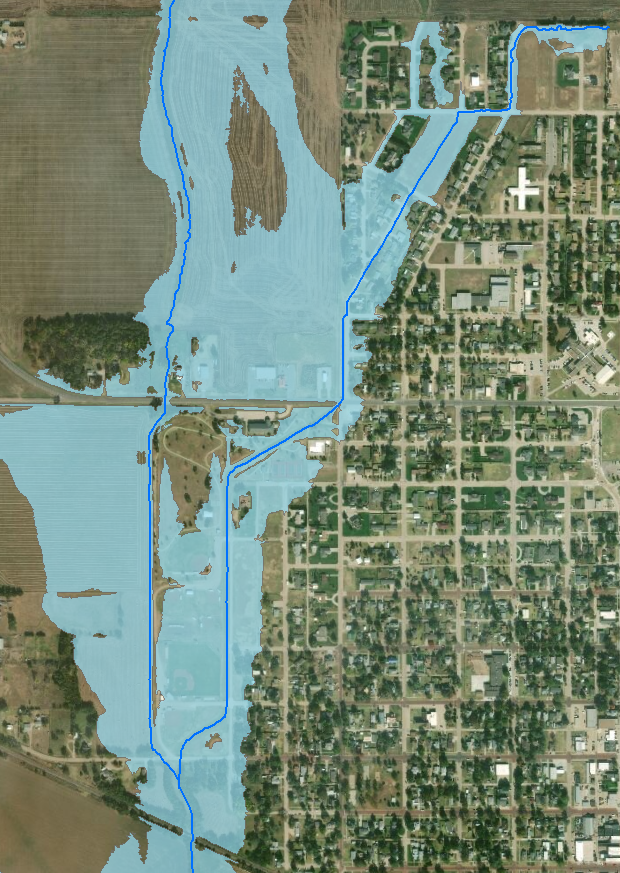 January 30, 2019
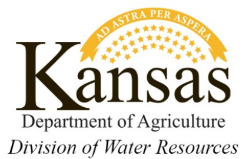 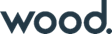 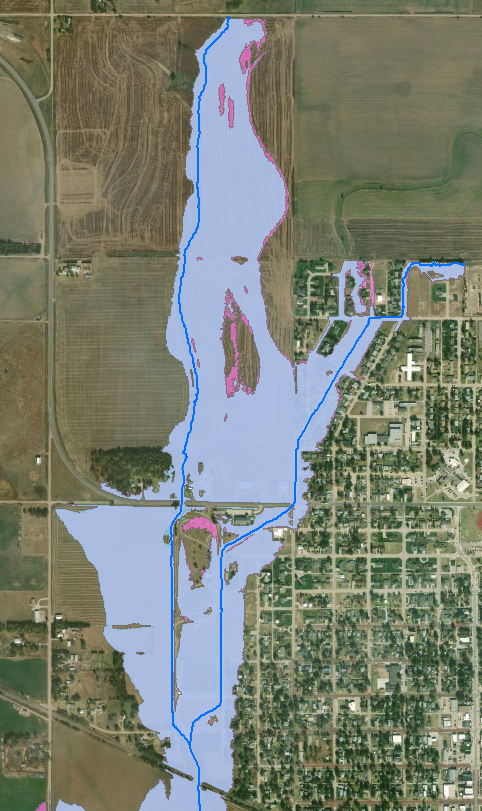 100yr Floodplain with Updated Modeling
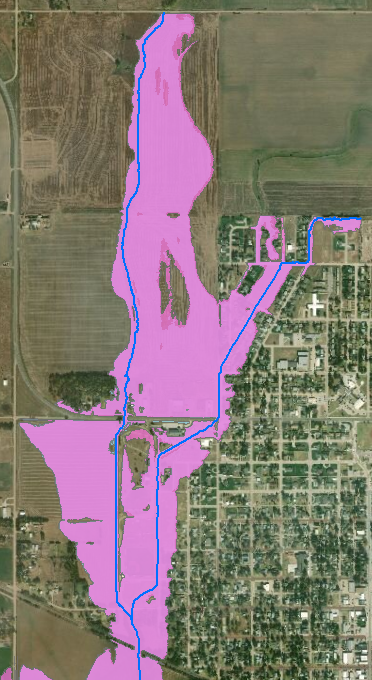 100yr Floodplain with Updated Modeling
Shop Creek Drainage
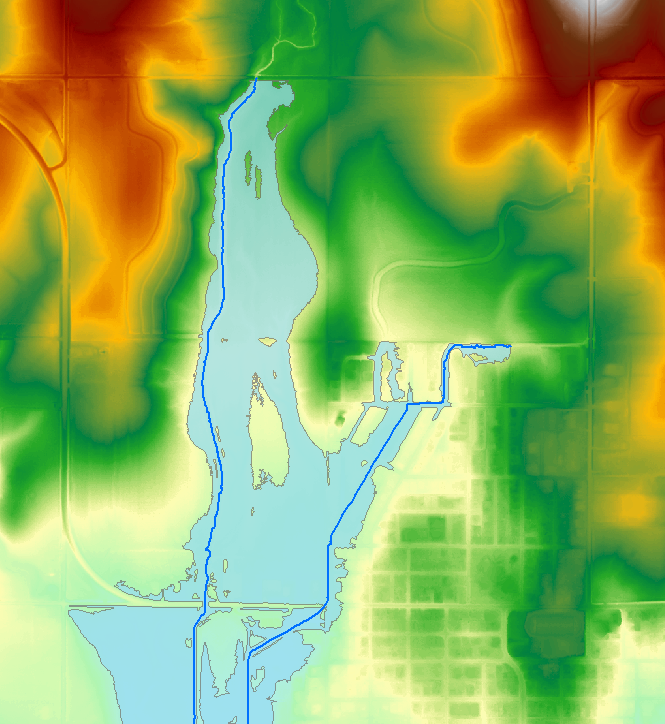 Flooding Sources
Shop Creek Tributary  Drainage from North
Shop Creek Tributary  Drainage from East
Shop Creek Detention Dam North of NE 120th Street
Positive impact to Shop Creek flooding
Shop Creek and Shop Creek Tributary Sediment Removal
Good Maintenance Item
Minimal impact on 100yr floodplain
Shop Creek Tributary Diversion Channel to Shop Creek
Positive impact when combined with other alternatives
Shop Creek Tributary Detention Dam North of N Center Street
Positive impact to most of Shop Creek Tributary flooding
Alternatives Modeled per Project Plan
Shop Creek Channel Improvements North of K-4 Highway, with enlargement of Road Opening
Positive impact when combined with other alternatives 
Shop Creek Tributary Channel Improvements North of K-4 Highway, with enlargement of Road Opening
Positive impact when combined with other alternatives
Shop Creek Channel Improvements between West 2nd Street and K-4 Highway, with enlargement of Road Opening
Positive impact when combined with other alternatives
Alternatives Modeled per Project Plan
Shop Creek Tributary Channel Improvements between West 2nd Street and K-4 Highway, with enlargement of Road Opening
Minimal impact on 100yr floodplain
Shop Creek Detention Dam approximately ½ mile north of K-4 Highway
Positive impact to Shop Creek flooding
Shop Creek Tributary Detention Enlargement and Lift Station
Reasonably sized structure produced minimal impact on 100yr floodplain
Alternatives Modeled per Project Plan
Enlargement of Long Culvert along Shop Creek Tributary
Positive impact when combined with other alternatives
Fill Pad North of Shop Creek Tributary
Positive impact when combined with other alternatives
Enlargement of Railroad Opening
Positive impact to specific flooding area. 
Drainage Channel at upstream end of Shop Creek Tributary
Positive impact to specific flooding area.
Drainage Channel for Shop Creek overflow north of K-4 Highway
Positive impact to specific flooding area.
Additional Alternatives Modeled
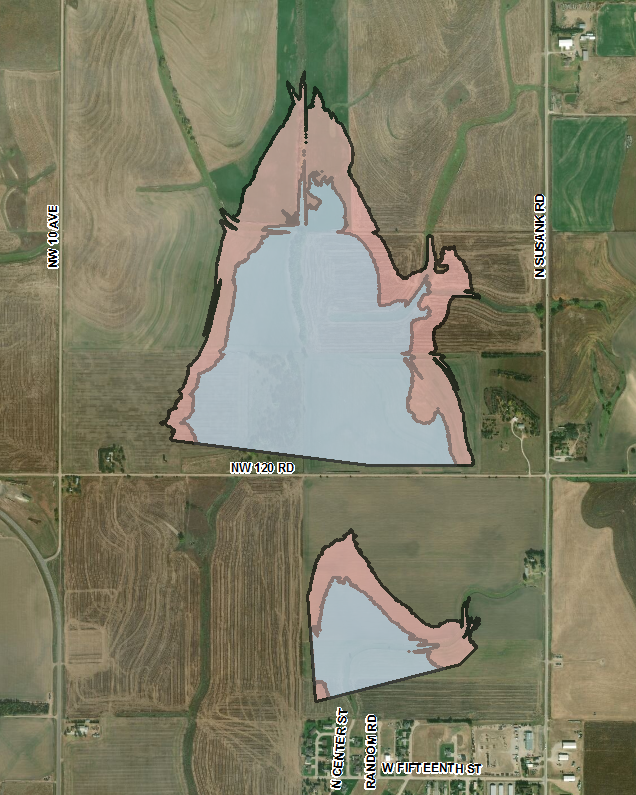 Option 1A
Dam A and Dam C
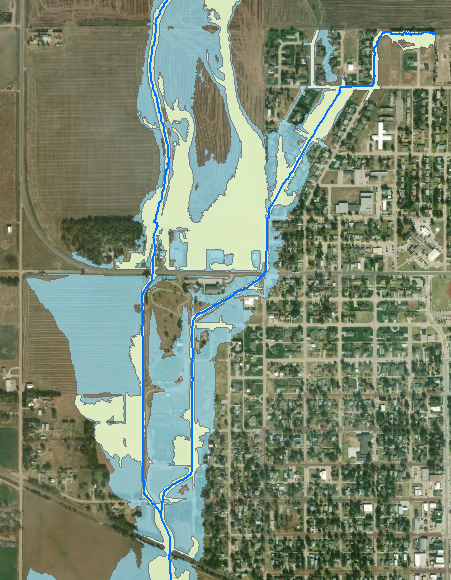 Option 1A
Dam A and Dam C
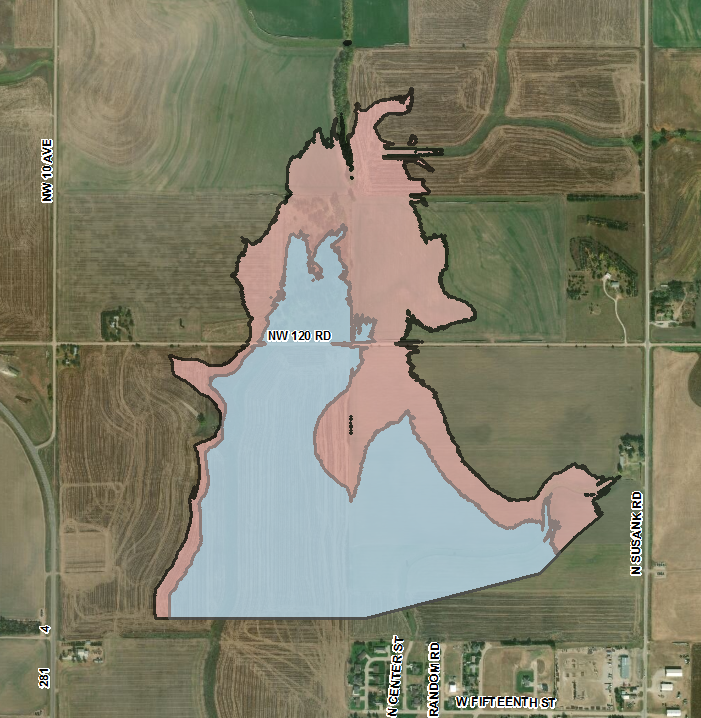 Option 1B
Dam B and Dam C
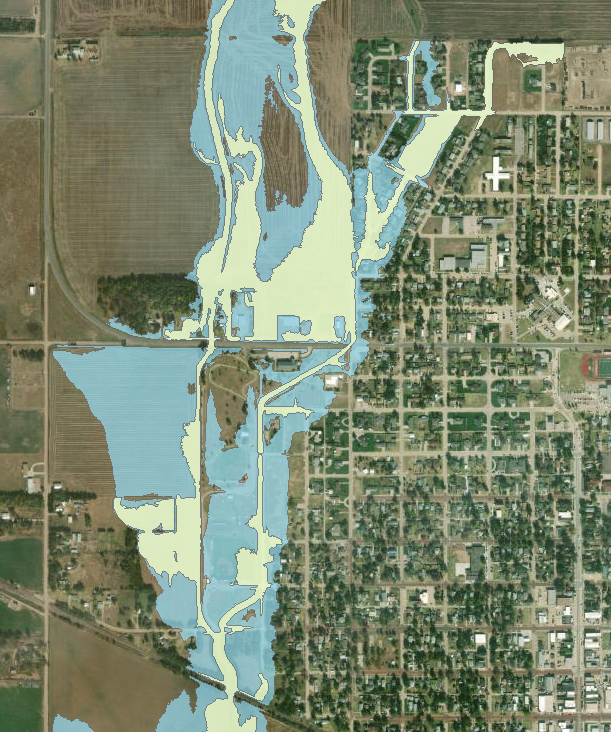 Option 1B
Dam B and Dam C
Option 1A or 1B
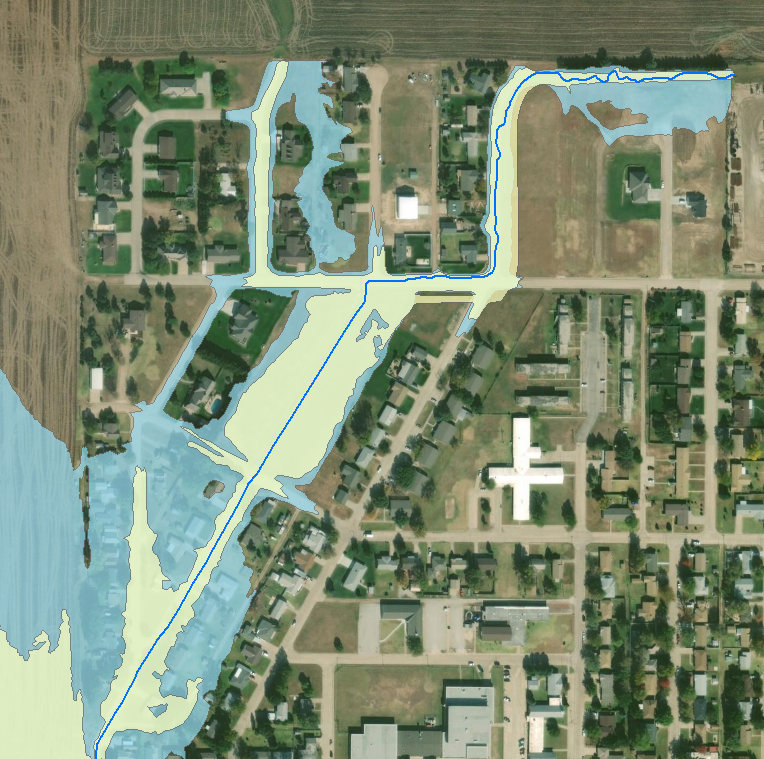 With new NE Drainage Channel
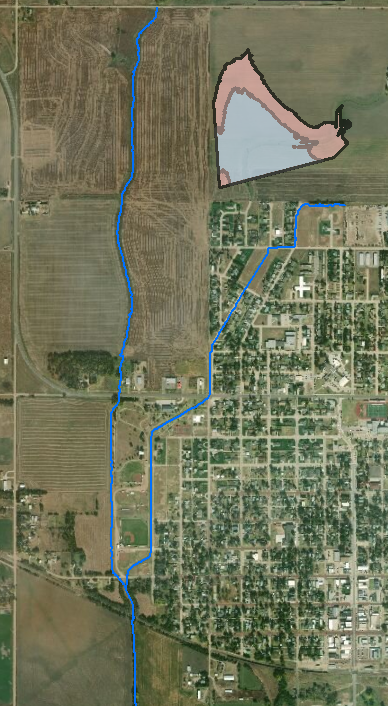 Option 2
Channel Improvements to Shop Creek 
Dam C
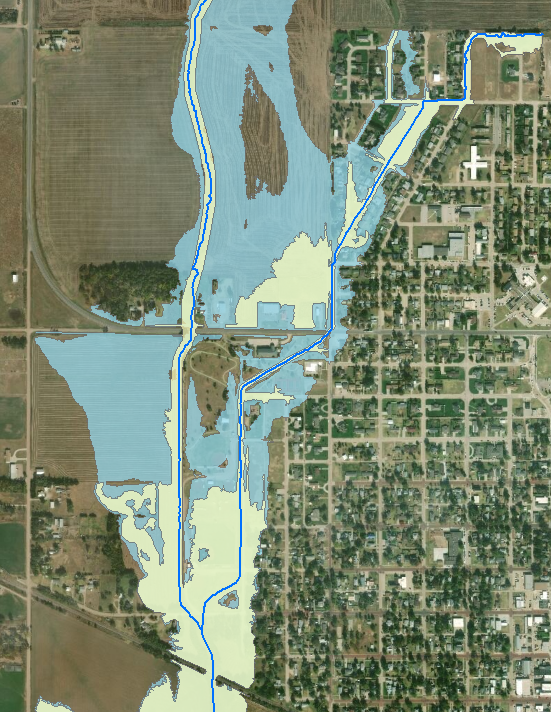 Option 2
Channel Improvements to Shop Creek 
Dam C
Option 2
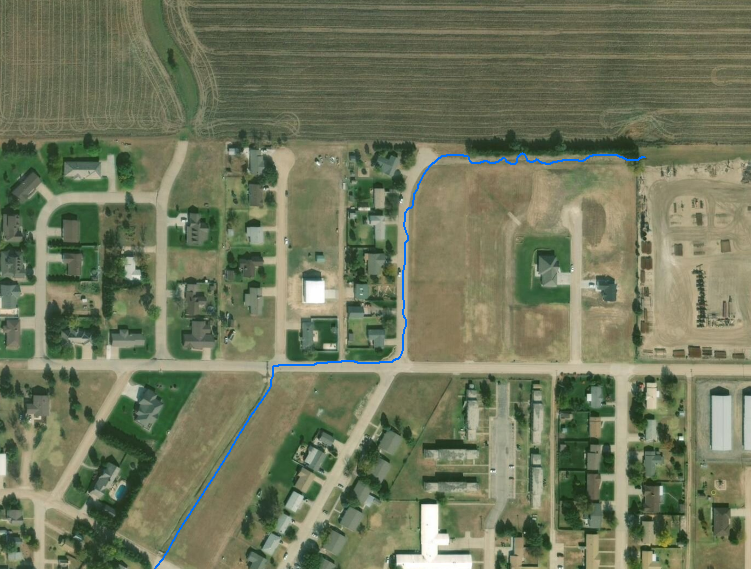 With new NE Drainage Channel
Option 2
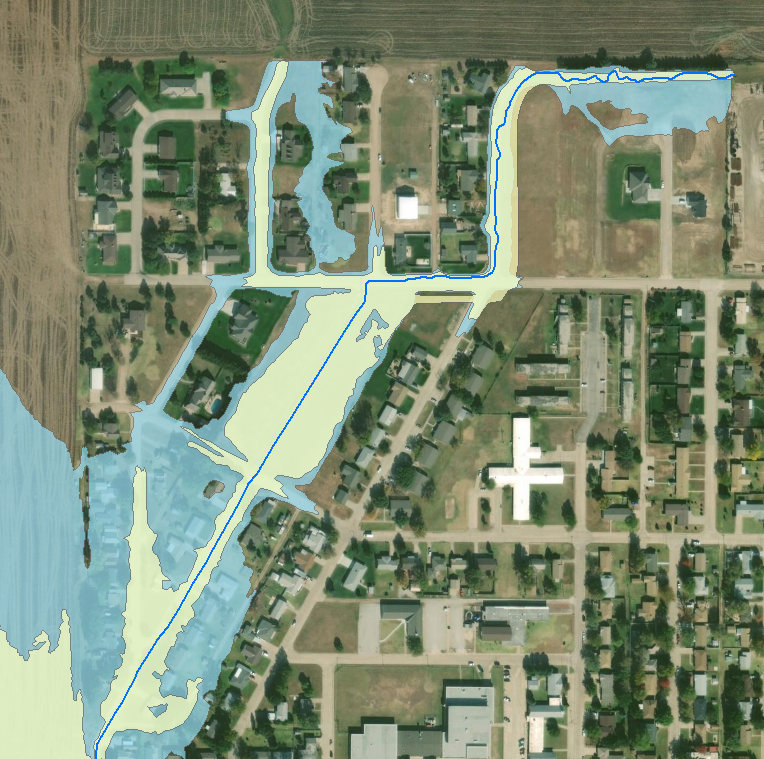 With new NE Drainage Channel
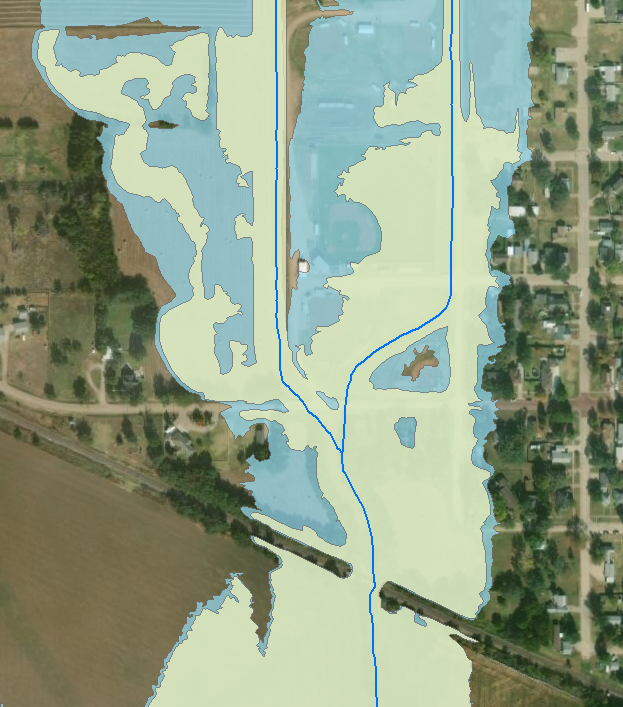 Option 2
With Railroad Opening Enlargement
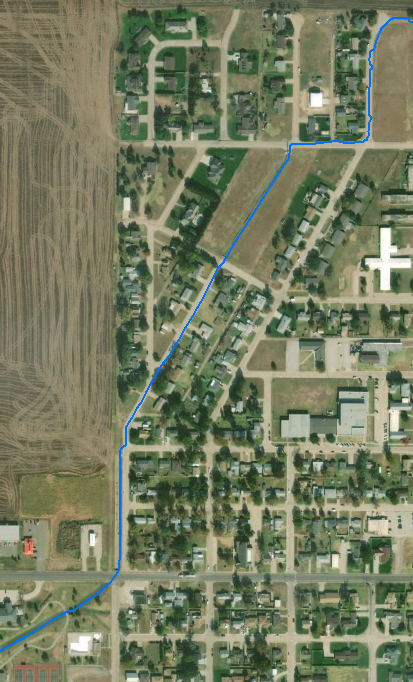 Option 3
Dam A/B 
Channel Improvements to Shop Creek Trib
Long Culvert Enlargement
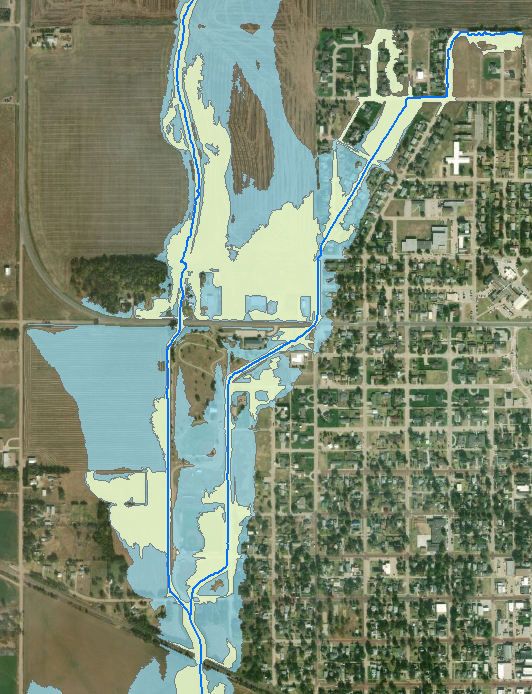 Option 3
Dam A/B 
Channel Improvements to Shop Creek Trib
Long Culvert Enlargement
Option 3
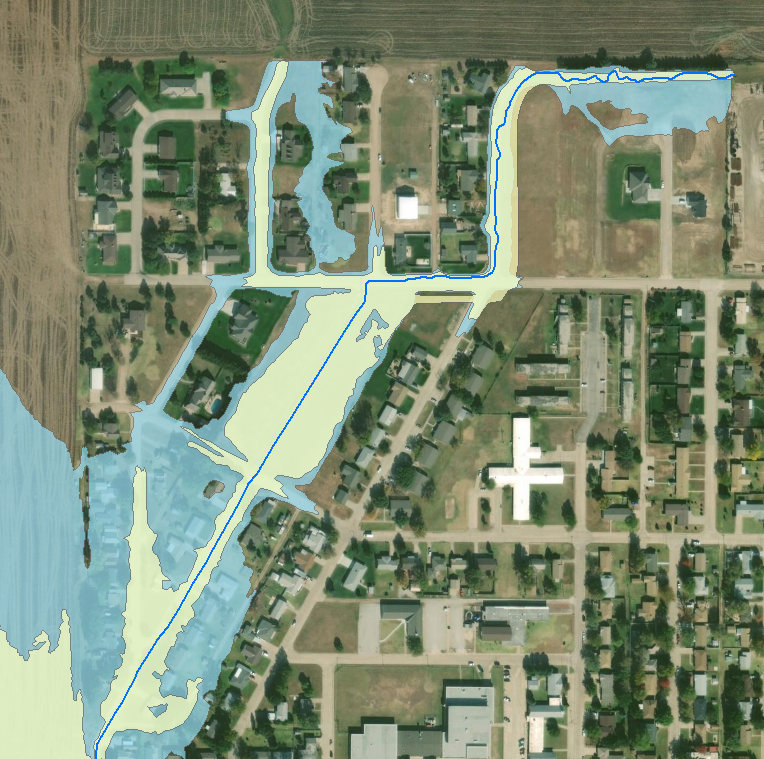 With new NE Drainage Channel
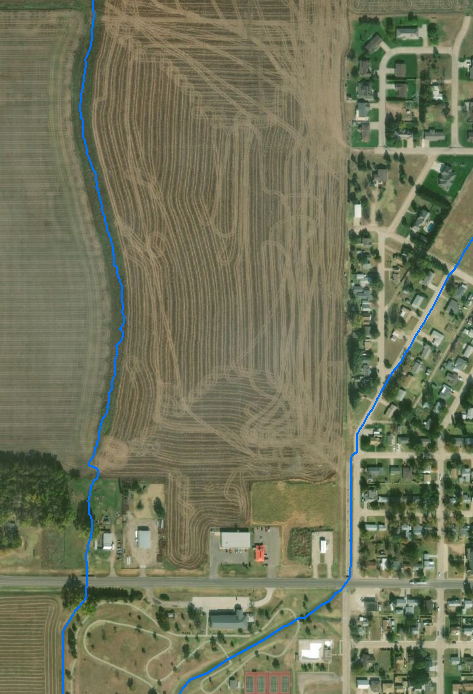 Option 3
With Shop Creek Improvements
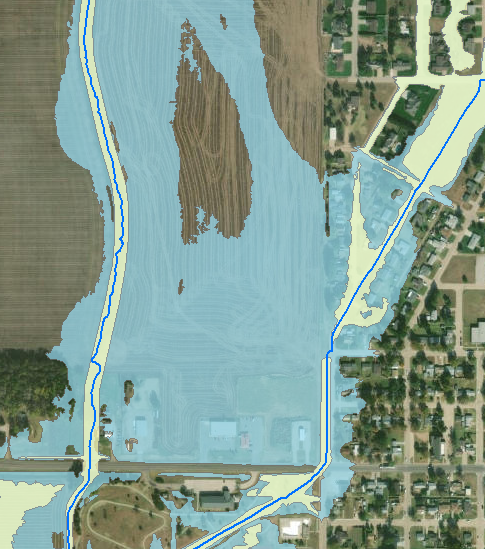 Option 3
With Shop Creek Improvements
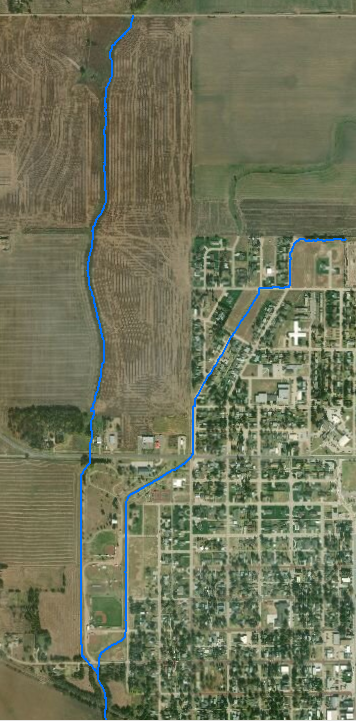 Option 4
Channel Improvements to Shop Creek
Channel Improvements to Shop Creek Trib
Long Culvert Enlargement
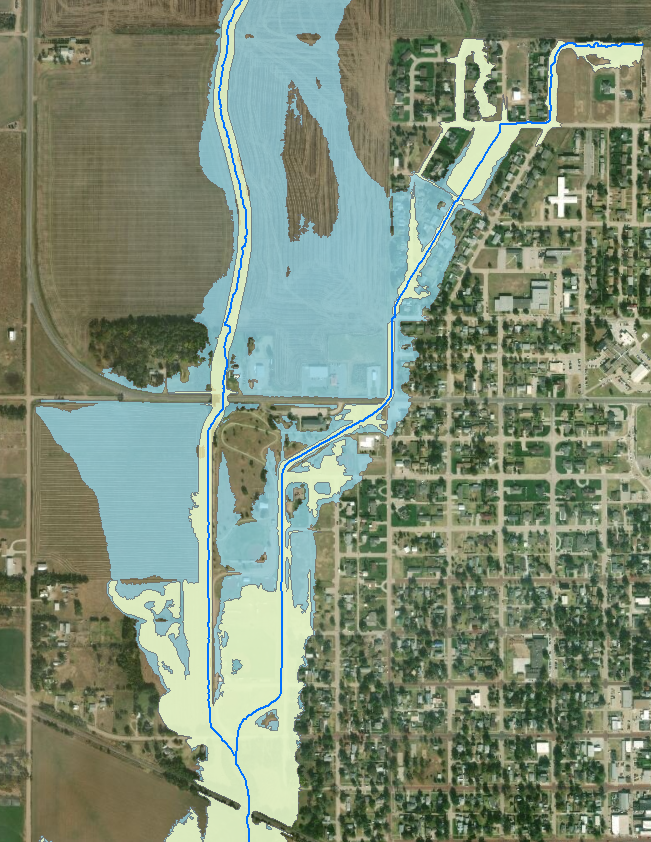 Option 4
Channel Improvements to Shop Creek
Channel Improvements to Shop Creek Trib
Long Culvert Enlargement
Option 4
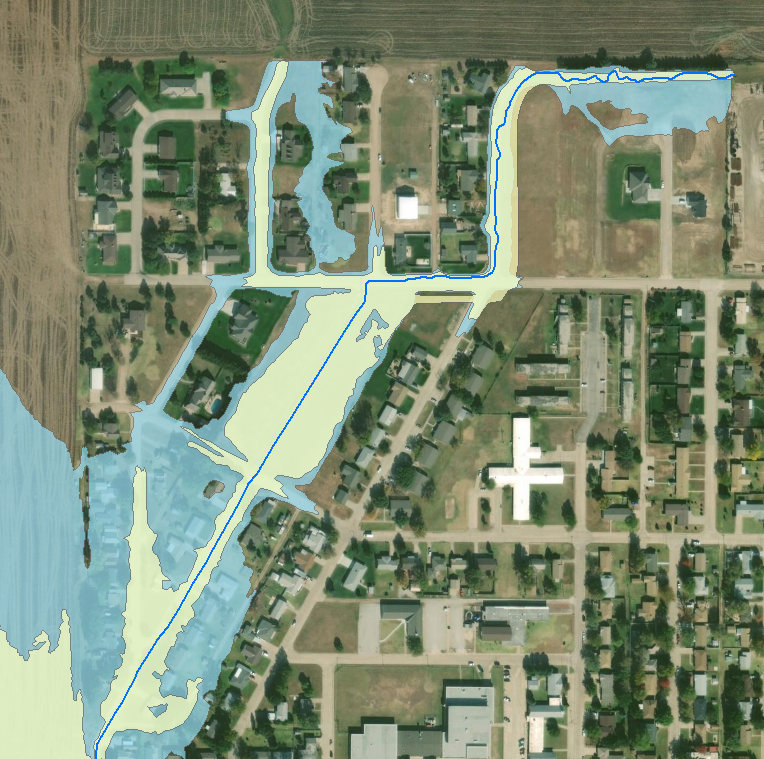 With new NE Drainage Channel
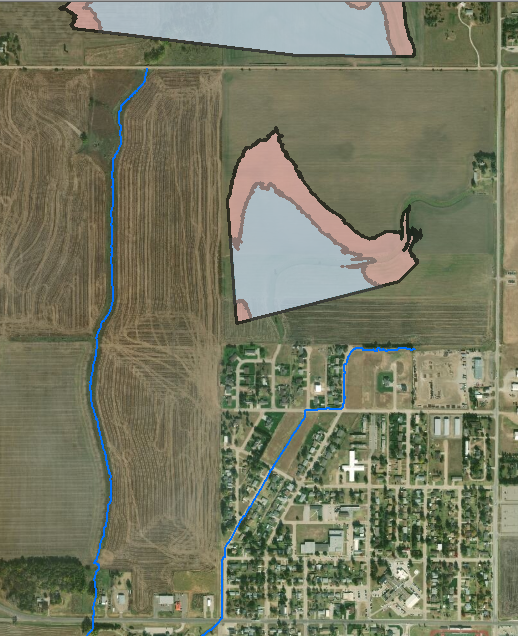 Option 5
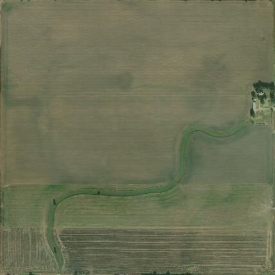 Dam A
Fill and Diversion Channel N of  Shop Creek Trib 
NE Drainage Channel
Area of Fill
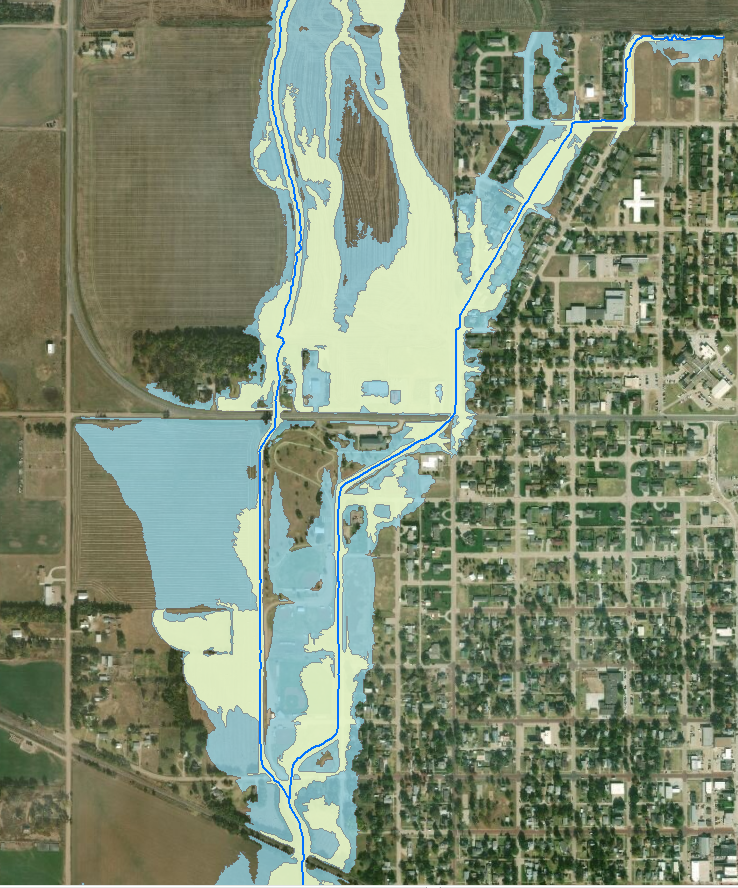 Option 5
Dam A
Fill and Diversion Channel N of  Shop Creek Trib 
NE Drainage Channel
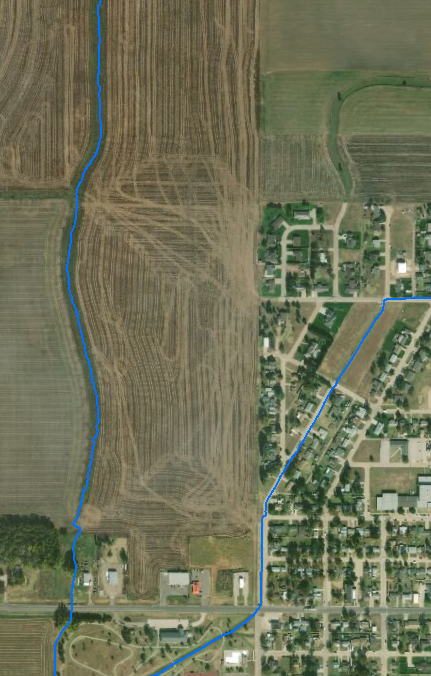 Option 5
With new Drainage Channel for Shop Creek Overflow
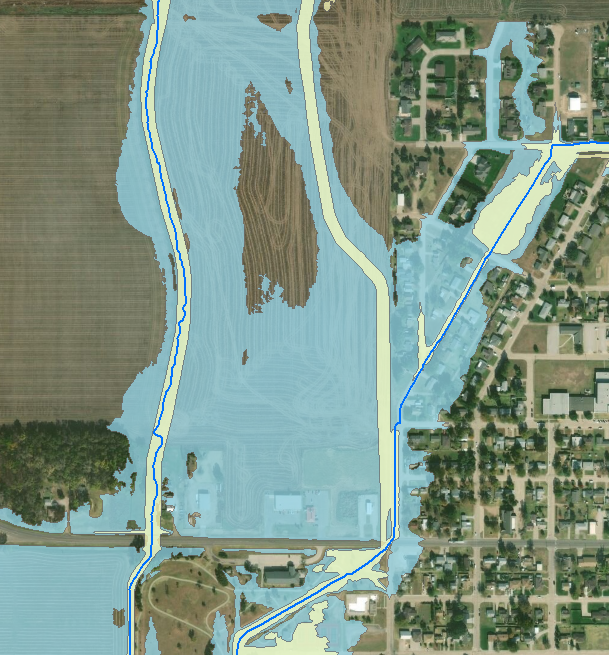 Option 5
With new Drainage Channel for Shop Creek Overflow
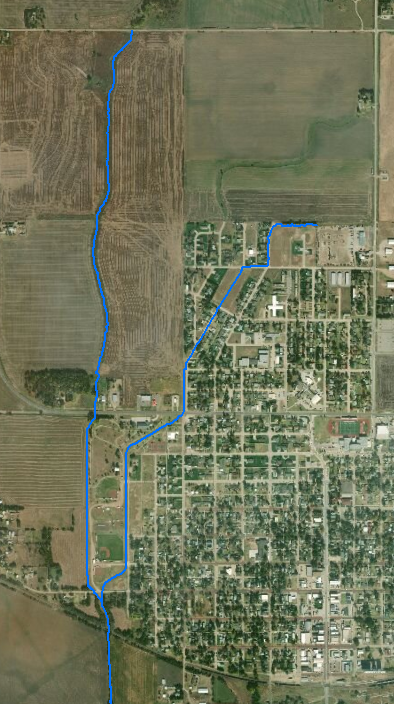 Option 6
Area of Fill
Channel Improvements to Shop Creek
Fill and Diversion Channel N of  Shop Creek Trib 
NE Drainage Channel
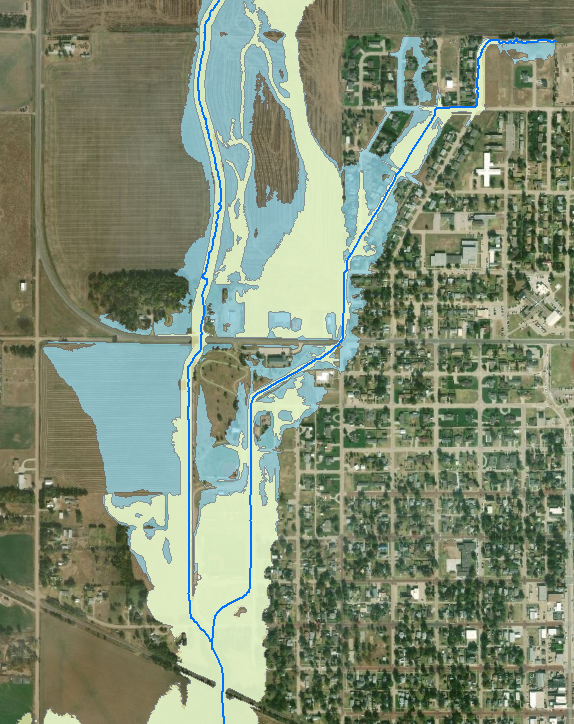 Option 6
Channel Improvements to Shop Creek
Fill and Diversion Channel N of  Shop Creek Trib 
NE Drainage Channel
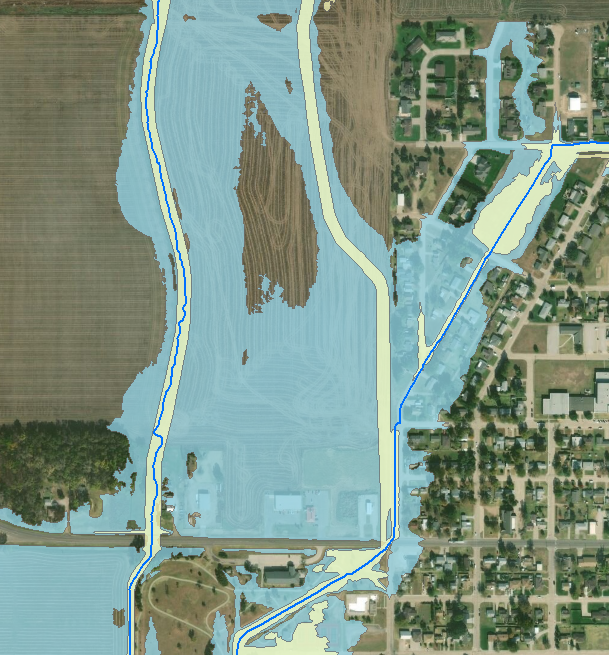 Option 6
With new Drainage Channel for Shop Creek Overflow
Get Community Buy-In
Evaluate Additional Options Discussed Today
Create Concept Descriptions
Create Project Cost Estimates
Report and Recommendations
Next Steps
Joe File			Maria Neeland
Wood E&IS		Wood E&IS
joe.file@woodplc.com	maria.neeland@woodplc.com
785-554-9108		785-410-7499


Tara Lanzrath		Joanna Rohlf
KDA-DWR		KDA-DWR
tara.lanzrath@ks.gov	joanna.rohlf@ks.gov
785-296-2513		785-296-7769
Questions?